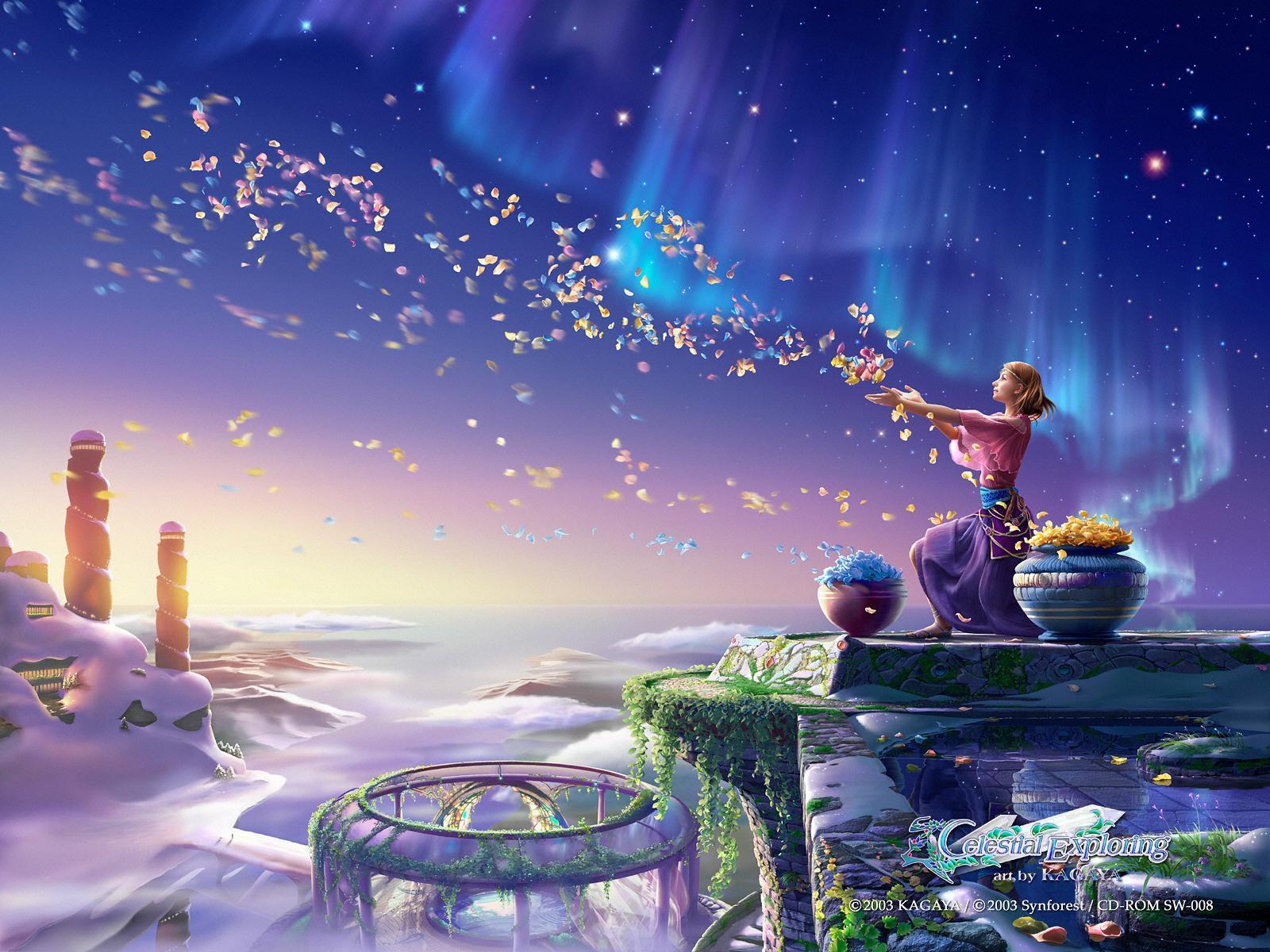 Crtići
Svoju avanturu počinju u New Yorku…
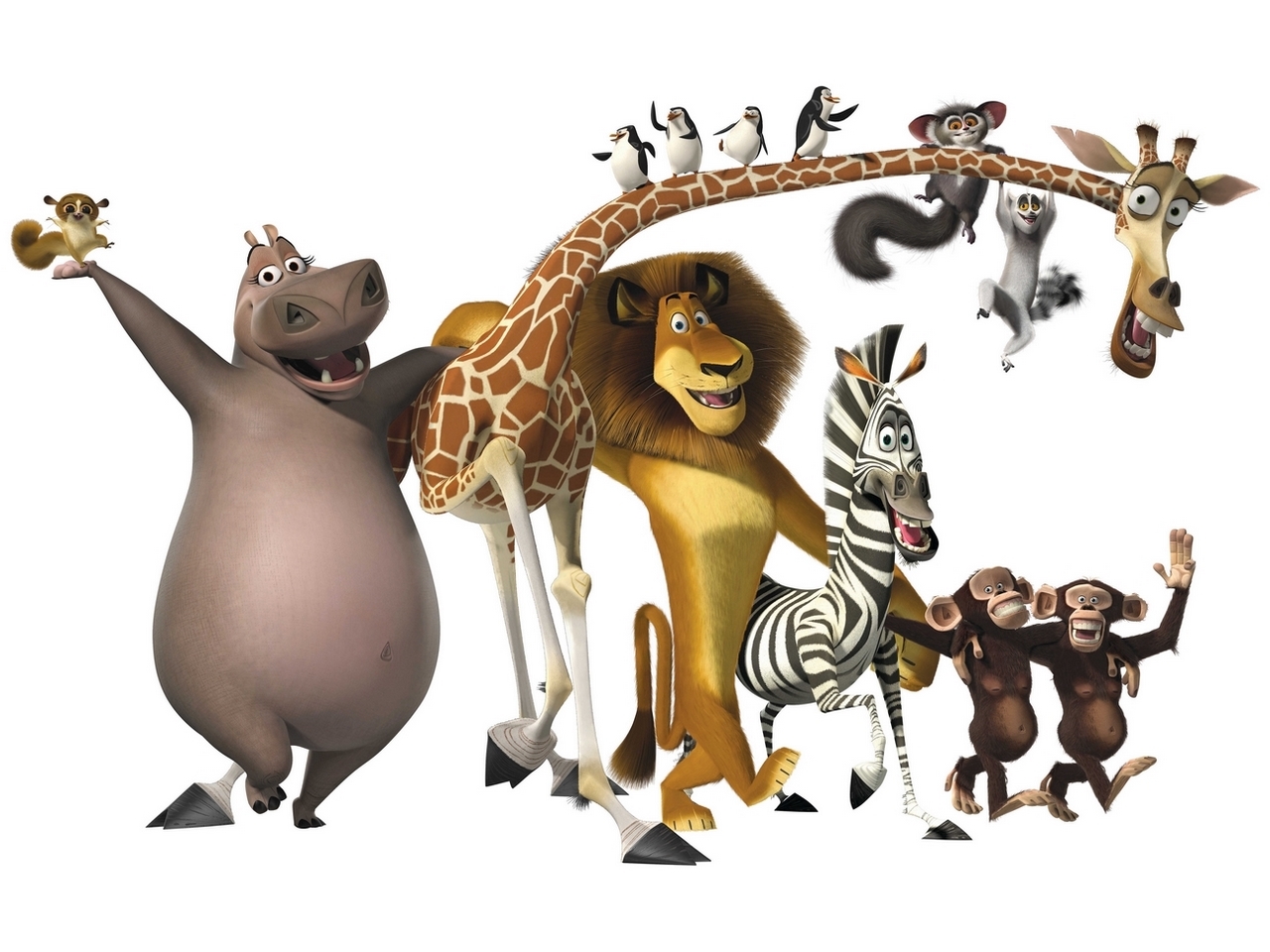 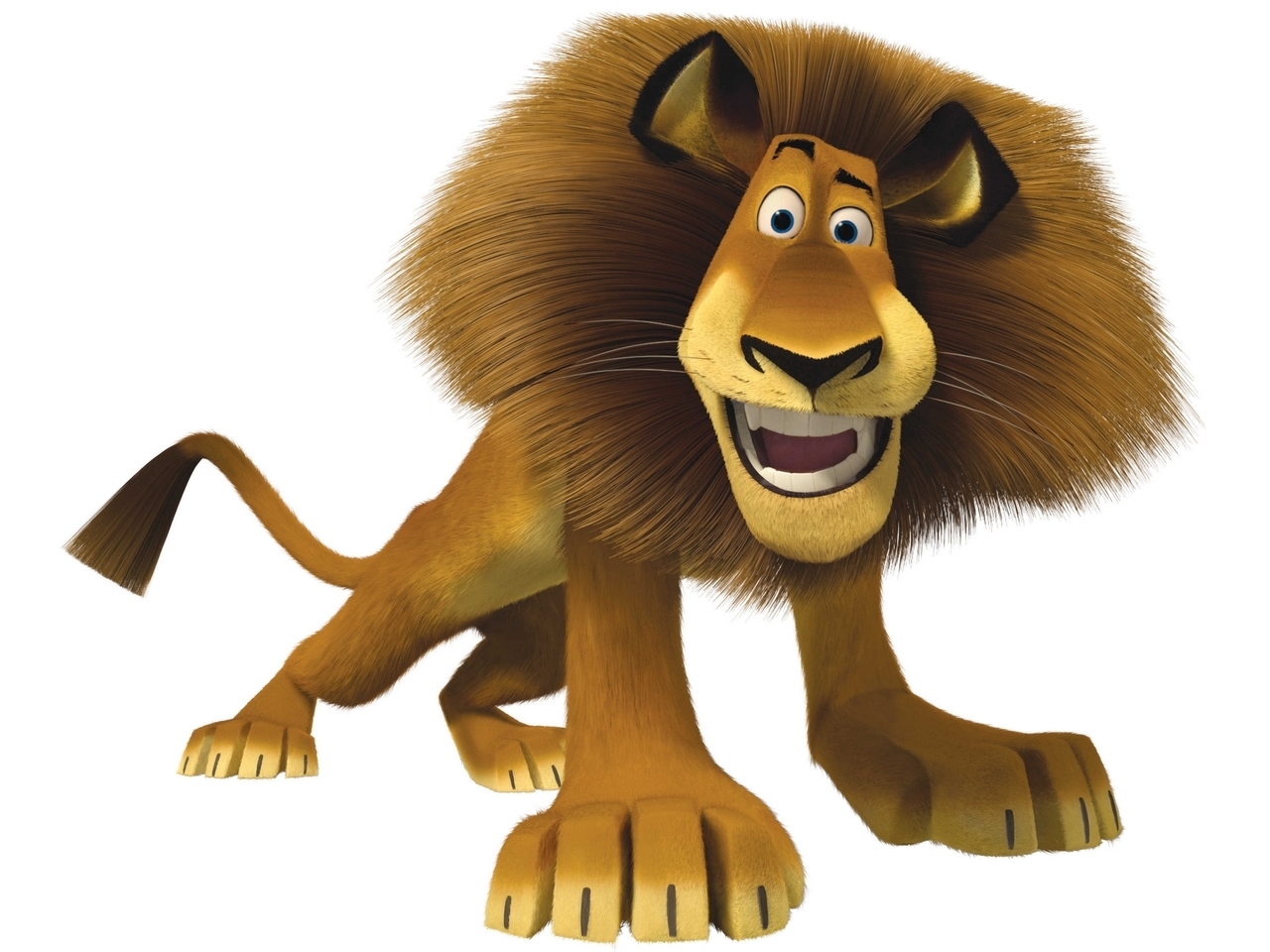 Alex: 
ponosan kralj naviknut na nastupe u Zoo vrtu
Marty:
zebra pustolov
sanja o odlasku u divljinu
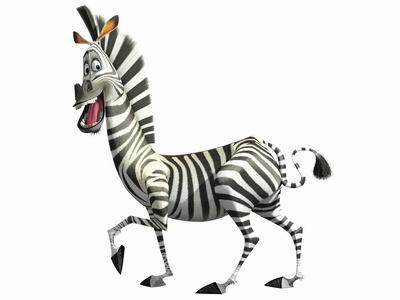 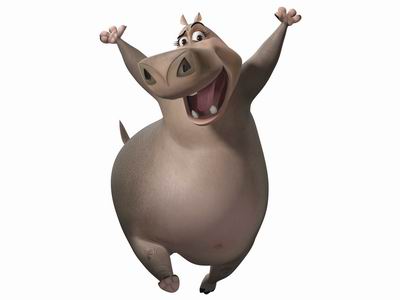 Gloria
sigurno najsimpatičniji nilski konj ikad viđen
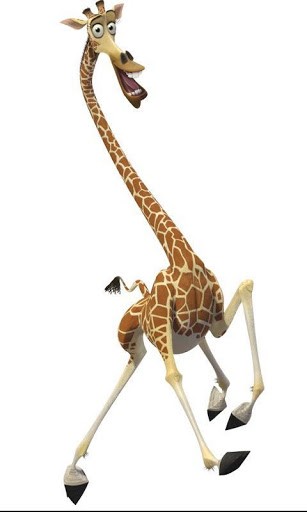 zanimljiva žirafa Melman nikoga ne ostavlja ravnodušnim
njegovu veliku zabrinutost stvaraju zdravstveni problemi
NIKOLA
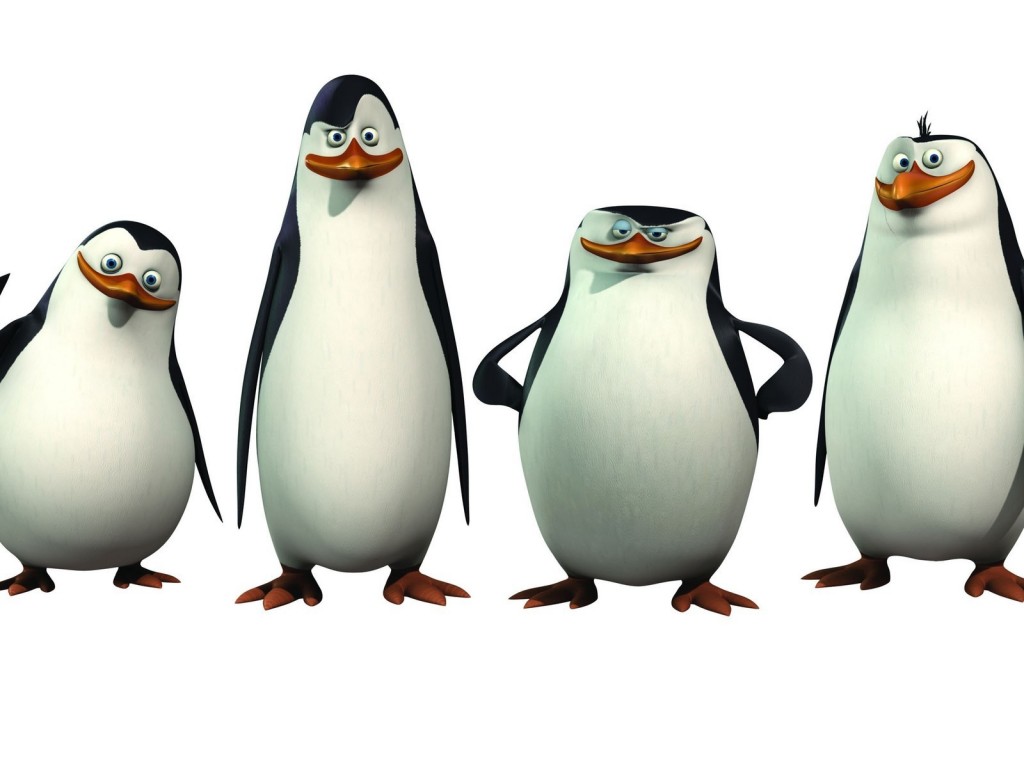 PERO
ĐURO
ĐORĐE
Pojavljuju se  i dva lukava majmuna
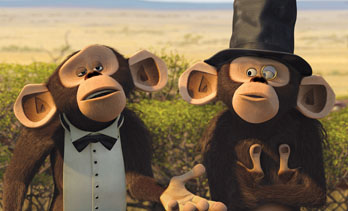 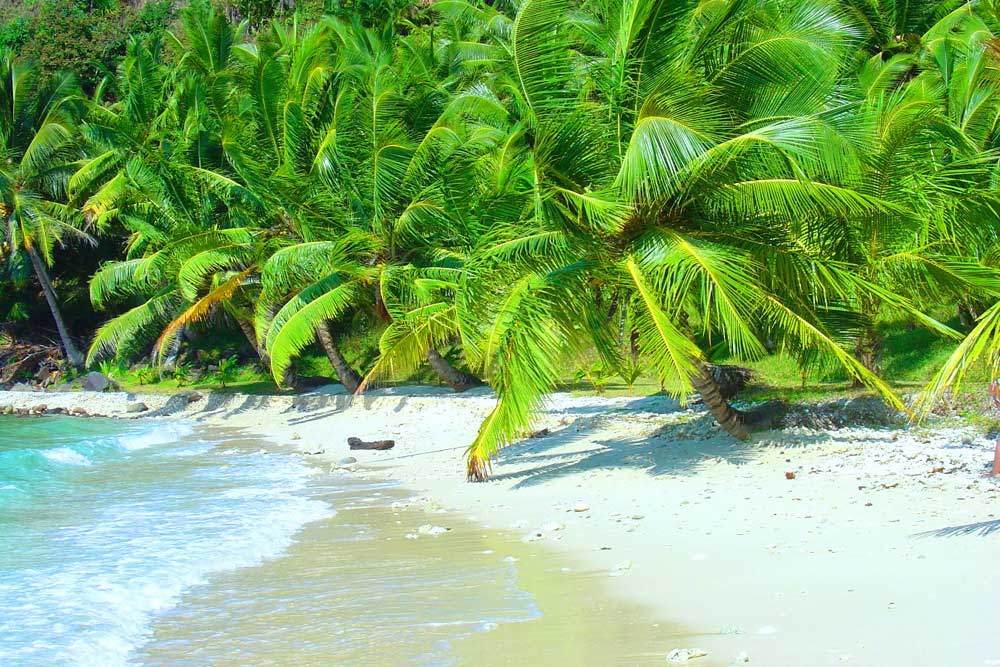 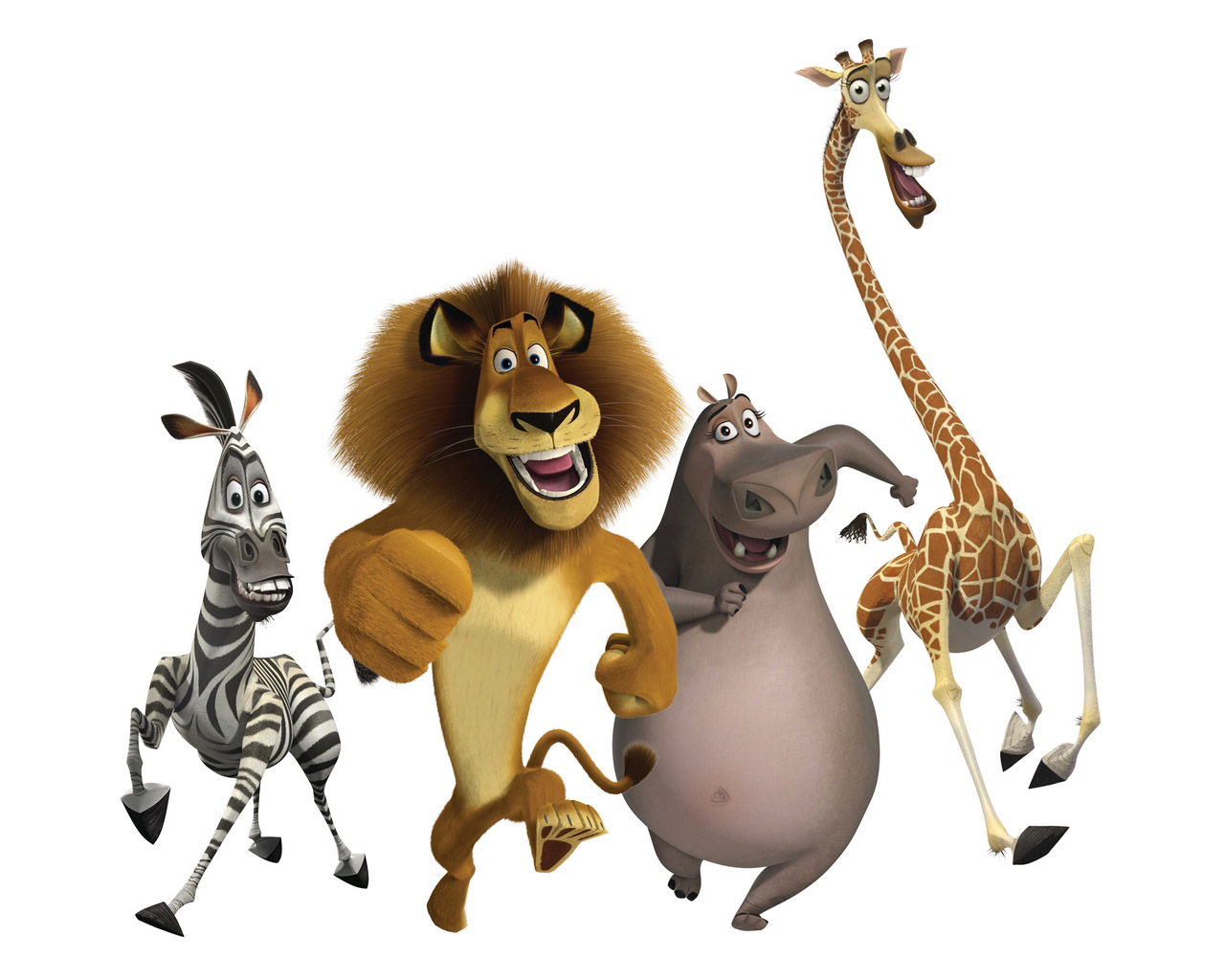 Uz niz dogodovština  pojavljuju se na otoku Madagascar  gdje se pustolovina nastavlja
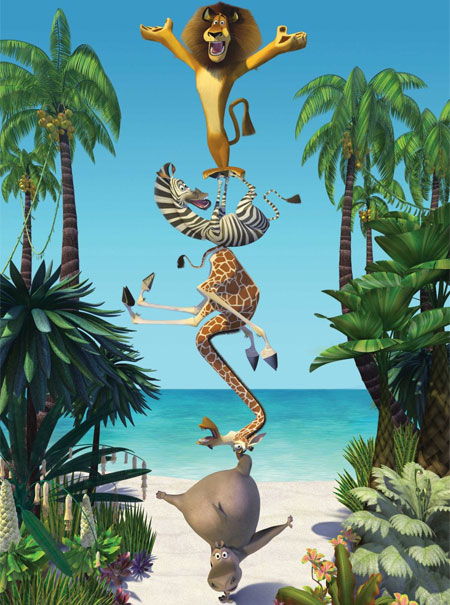 Riječ ,,dosada’’ za njih ne postoji
Zabezeknuti su kad ugledaju veliku grupu rasplesanih rakuna
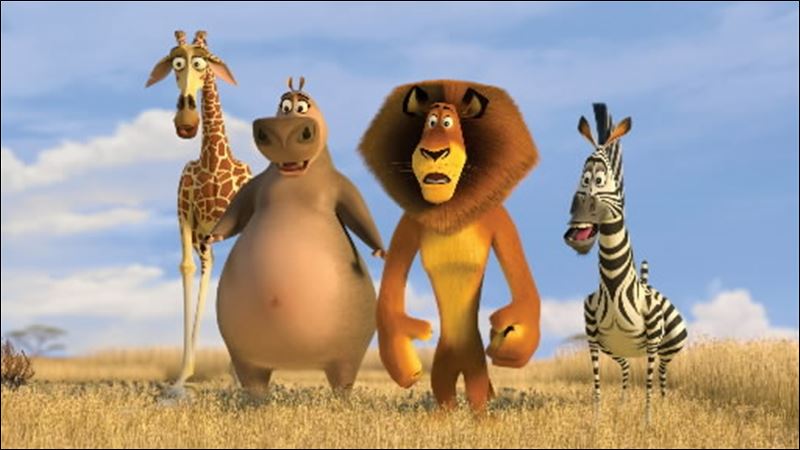 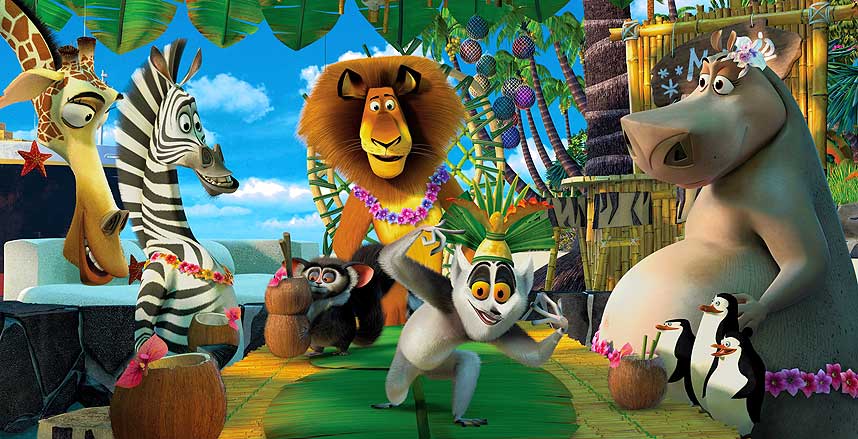 Međutim, ubrzo se sprijatelje i pronalaze zajednički jezik.
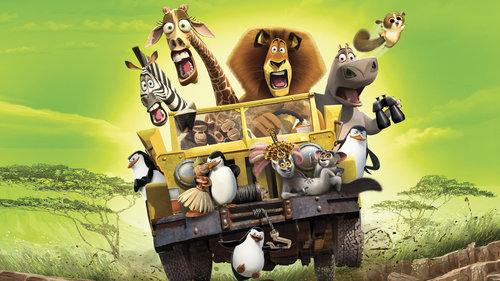 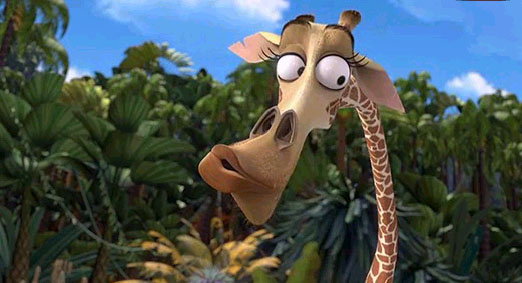 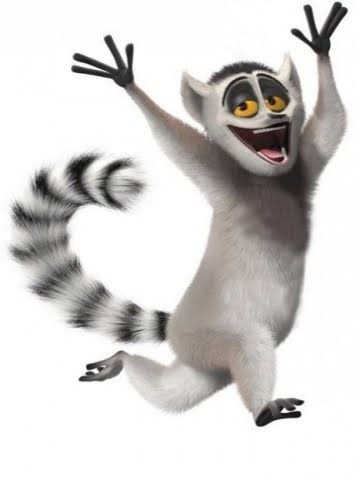 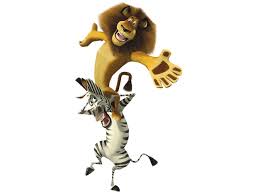 Ondje se radnja filma odvija veoma zanimljivim tokom… i zasigurno njihove avanture nikada ne prestaju
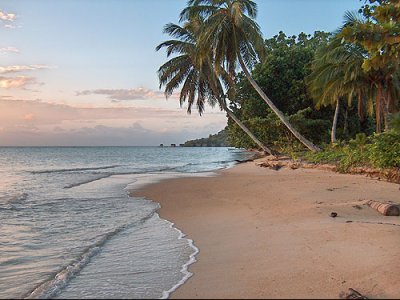 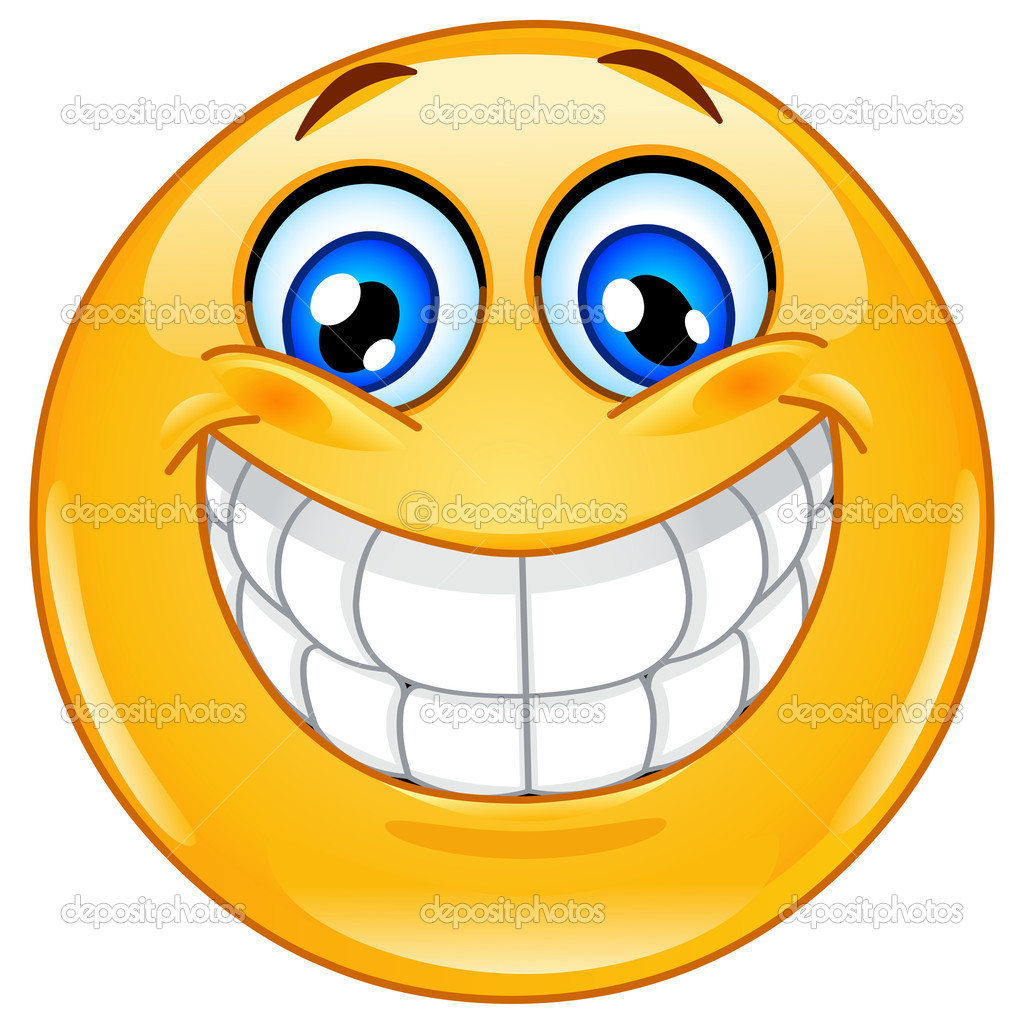 Literatura:
https://www.google.hr/search?q=madagascar&rlz
Izradila:Lorena Potočki, 7.a